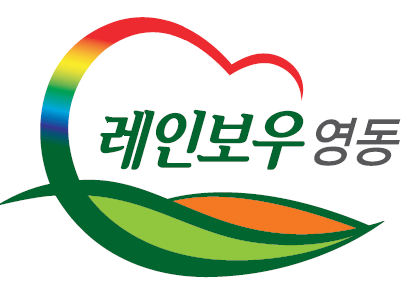 주간업무 추진계획
( 2024. 5. 27. ~ 6. 2.)
1. 2024년 상반기 규제개혁 발굴 보고회
5. 27.(월) 08:30 / 상황실 
대형폐기물 스티커 구입 편의성 증진 외 22건
.
기 획 감 사 과
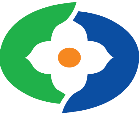 2. 5월「찾아가는 무료 법률상담실」운영 
5. 27.(월) 11:00 / 양강면사무소 / 세광 변호사 명지성
민사·형사 ·행정 ·가사소송, 법령해석, 세무상담 등
.
3. 제5차 군정조정위원회 및 제5회 조례규칙심의회
5. 28.(화) 08:20 / 상황실 
명예군민 대상자 선정 외 6건
.
4. 2024년 상반기 신속집행 추진상황 보고회
5. 28.(화) 10:00 / 부군수실 / 미래전략과 외 11개 부서
상반기 신속집행 집행실적·전망 점검 등
.
기 획 감 사 과
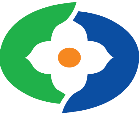 5. 군민자문단 현안사업장 현장자문
5. 30.(목) 10:00 / 관내 일원 / 자문위원 28명
현안사업장 현장방문
.
.